Направление программы «Менеджмент организации»
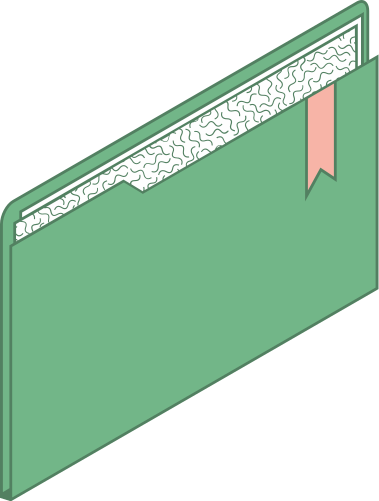 Направление программы «Менеджмент организации» позволяет получить образование, востребованное работодателями и предоставляющее разнообразные возможности для трудоустройства. 
Выпускники, получившие знания по данному профилю подготовки, могут работать в организациях всех форм собственности, независимо от отрасли экономики. Данный профиль универсальный, наши студенты демонстрируют умения эффективного управления, стратегического анализа, поиска и преодоления проблем в управленческой деятельности.
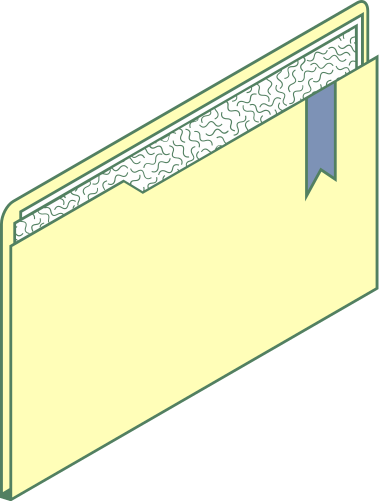 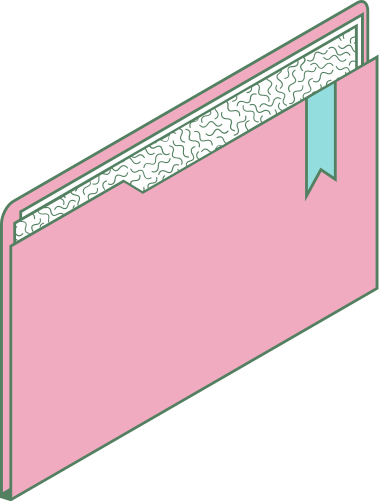 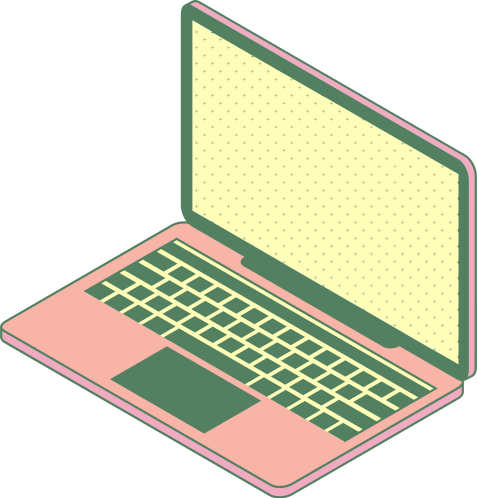 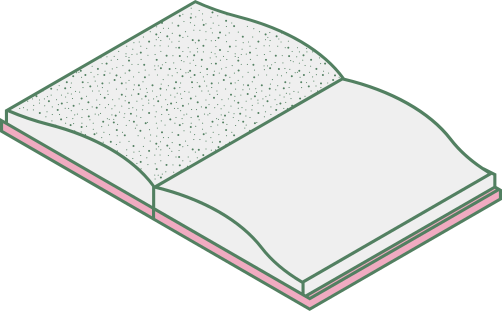 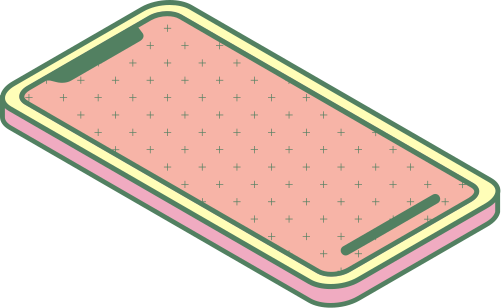 разрабатывать кадровую политику, стратегии организации, стандарты и корпоративные регламенты
работать с персоналом любой организации, осуществлять его подбор, оценку, мотивацию и обучение
создавать эффективные схемы функционирования процессов в организации и осуществлять контроль работы подразделений
повышать эффективность труда персонала
составлять бизнес и медиа-планы, разрабатывать стратегии организации
организовывать кадровую работу и выполнять любые административные функции
владеть инструментами формирования товарного ассортимента, продвижения и ценообразования
Чем я буду заниматься в будущем
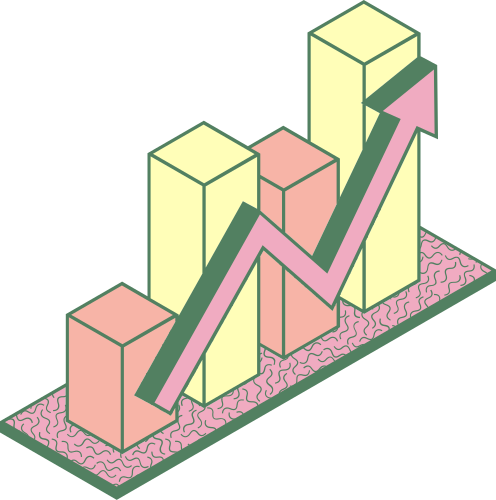 Примеры трудоустройства выпускников
Админиcтратор различного уровня, координирующий деятельность различных подразделений 
Руководитель подразделения
Начальник отдела или функциональных служб
Руководитель компании
Специалист по управлению персоналом, ведению документооборота, продвижению организации на рынке
Офис-менеджер
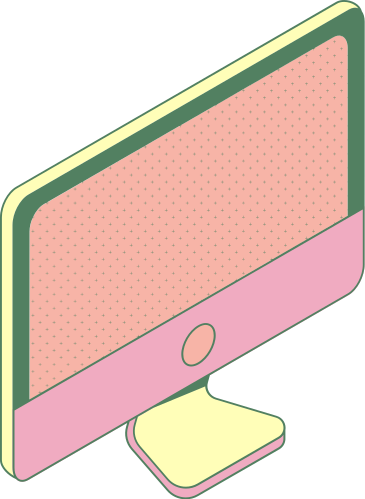 Какие спецпредметы я буду изучать
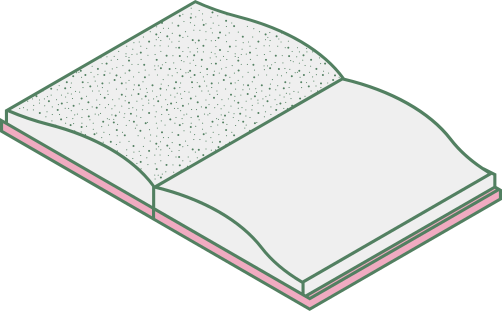 Бизнес-планирование
Разработка управленческих решений
Стратегический менеджмент
Управление качеством
Системный анализ в менеджменте
Организация предпринимательской деятельности
Финансовый менеджмент
Риск-менеджмент
Организационное поведение 
Управление человеческими ресурсами
Методы принятия управленческих решений
Управление трудовыми процессами организации
Психология управления в организации
Инвестиционный менеджмент организации
Управленческая экономика
Тайм-менеджмент персонала организации
Корпоративная социальная ответственность
Инновационный менеджмент в организации
Контроллинг в менеджменте организации
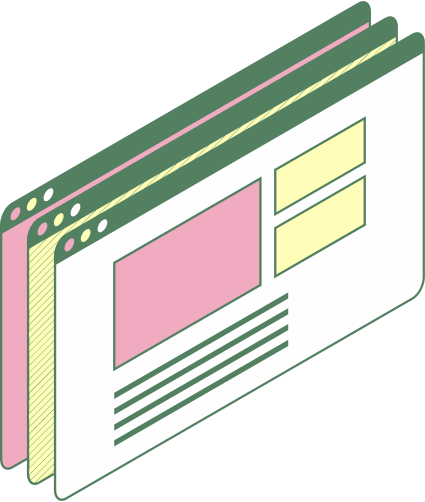 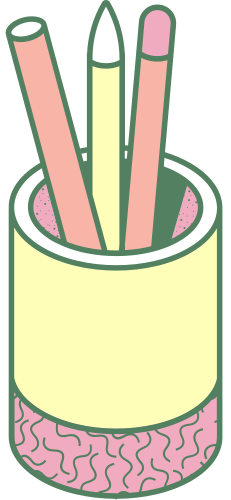 Область профессиональной деятельности менеджера
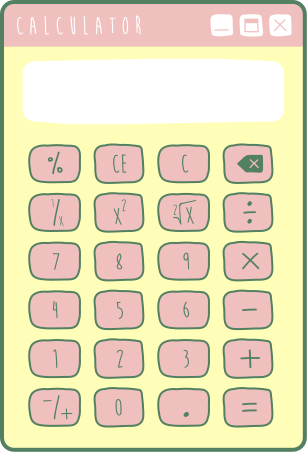 Обеспечение эффективного управления организацией, совершенствование управления в соответствии с тенденциями социально-экономического развития Отличительной особенностью этого направления является формирование особого типа мышления, необходимого для успешной работы в современном бизнесе. Новое поколение управленцев различных уровней обладают глубокими профессиональными знаниями, высокими коммуникативными качествами, они всегда нацелены на достижение успеха и умеют быстро и эффективно принимать решения в условиях быстро меняющейся внешней среды.
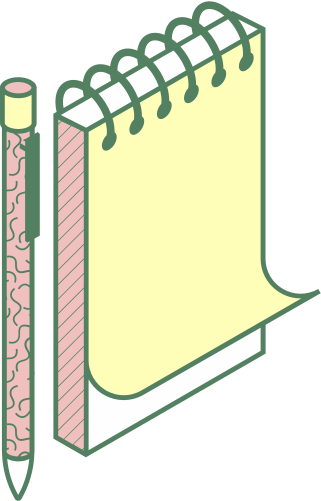 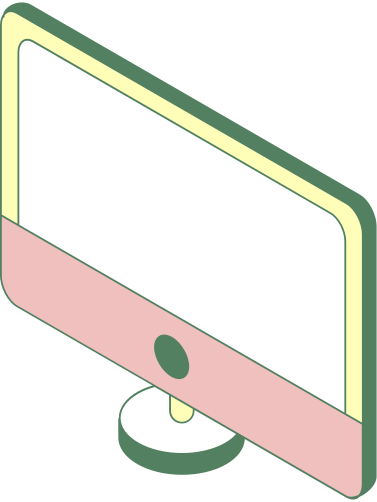 Кто вас будет обучать
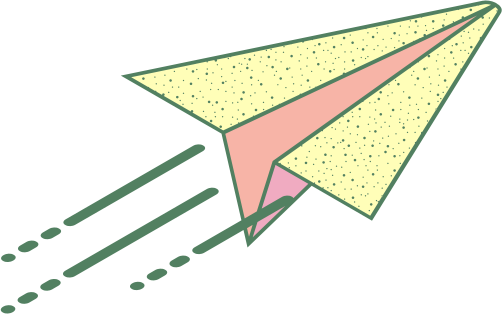 На кафедре преподают доктора и кандидаты наук, профессора и доценты, практиками из энергетической отрасли, имеющими высокую научную и педагогическую квалификацию, а также преподаватели из зарубежных стран. 
При обучении используются современные мультимедийные технологии с применением пакетов прикладных программ. На кафедре имеется оснащенный современный вычислительный техникой с выходом в Интернет дисплейный класс.
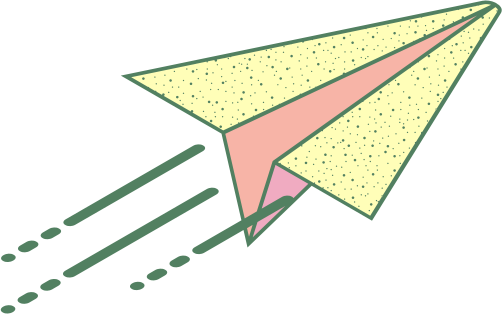 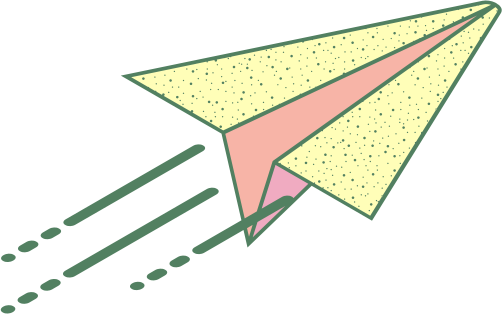 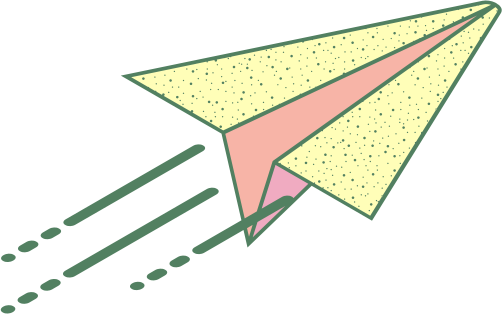 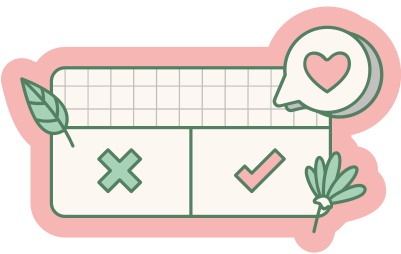 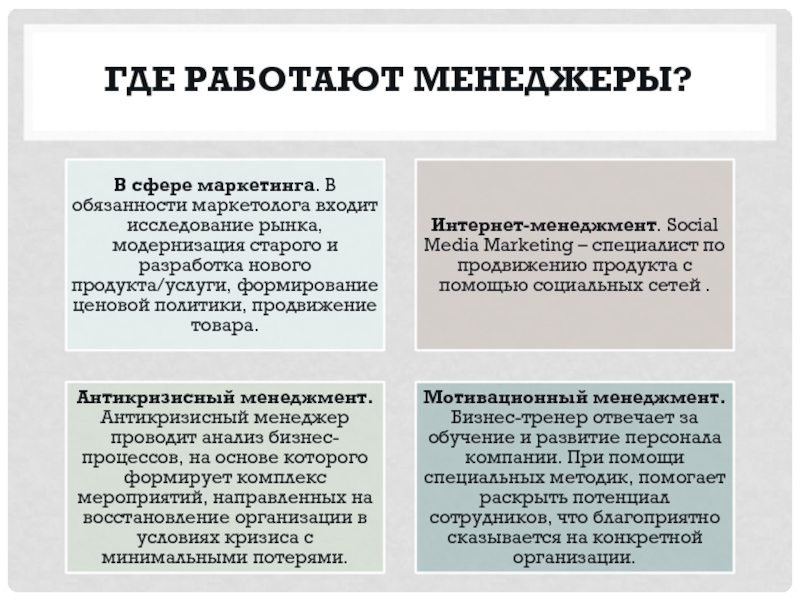 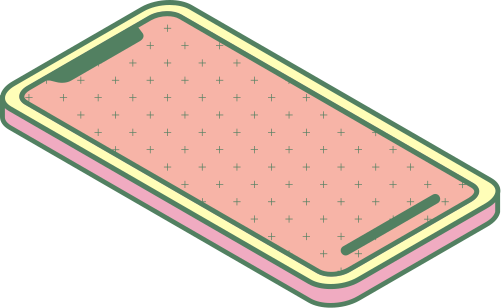 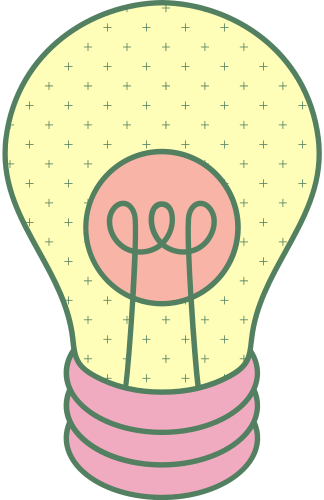 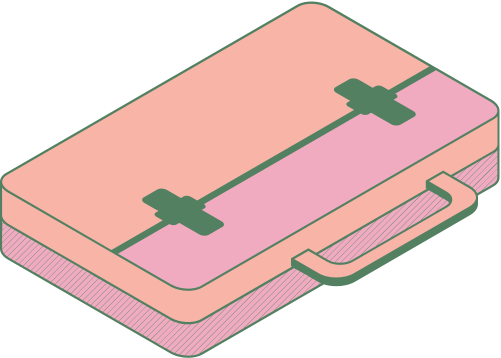 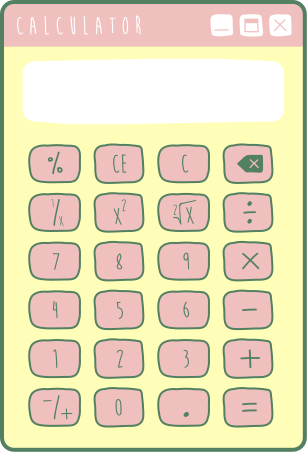 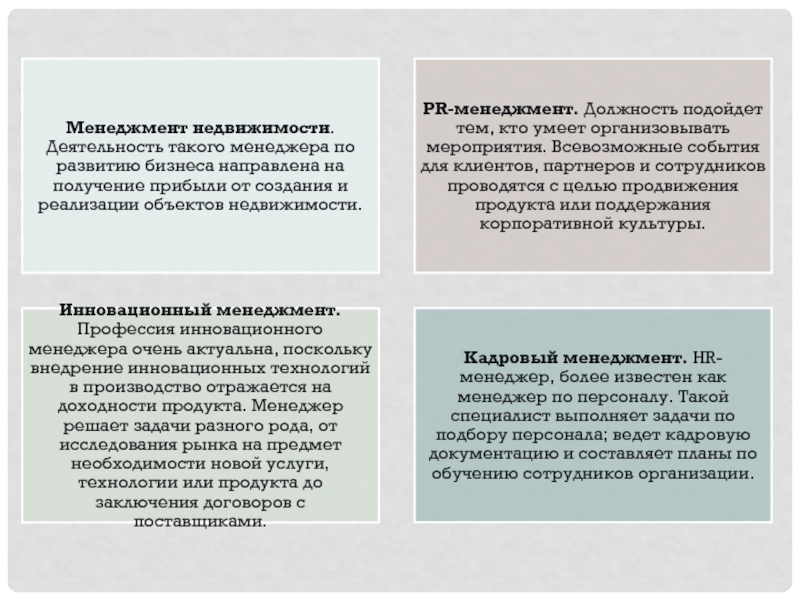 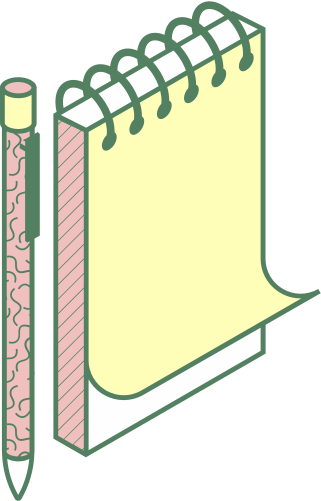 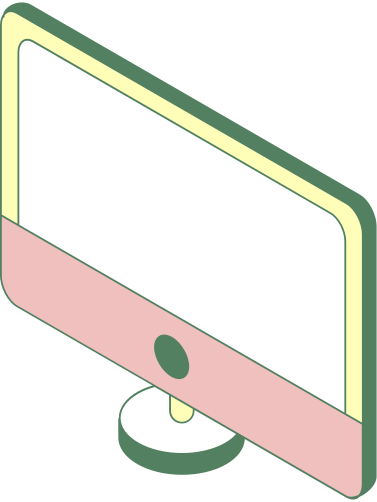 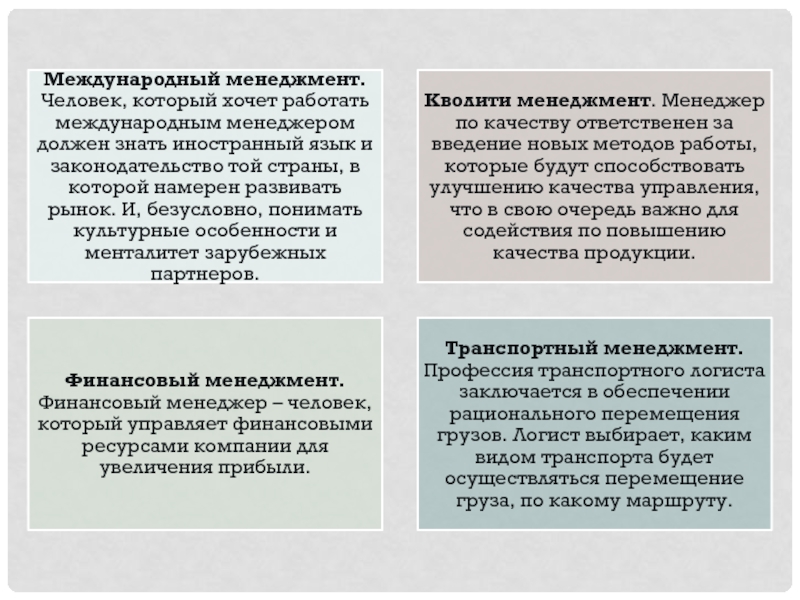 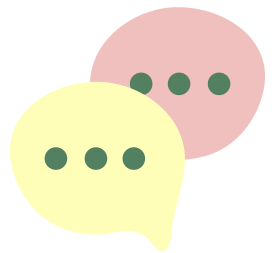 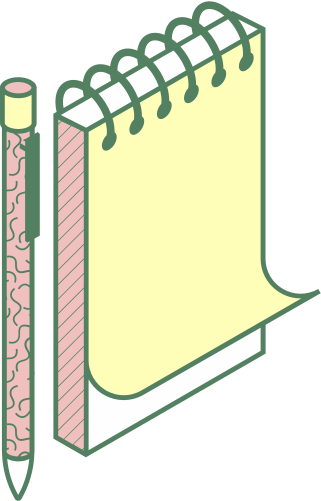